Welcome to everyone in my class.
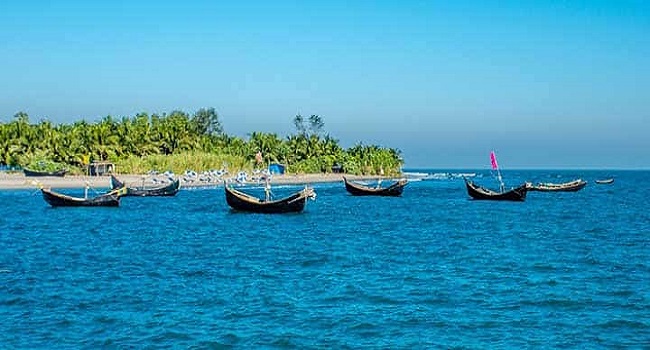 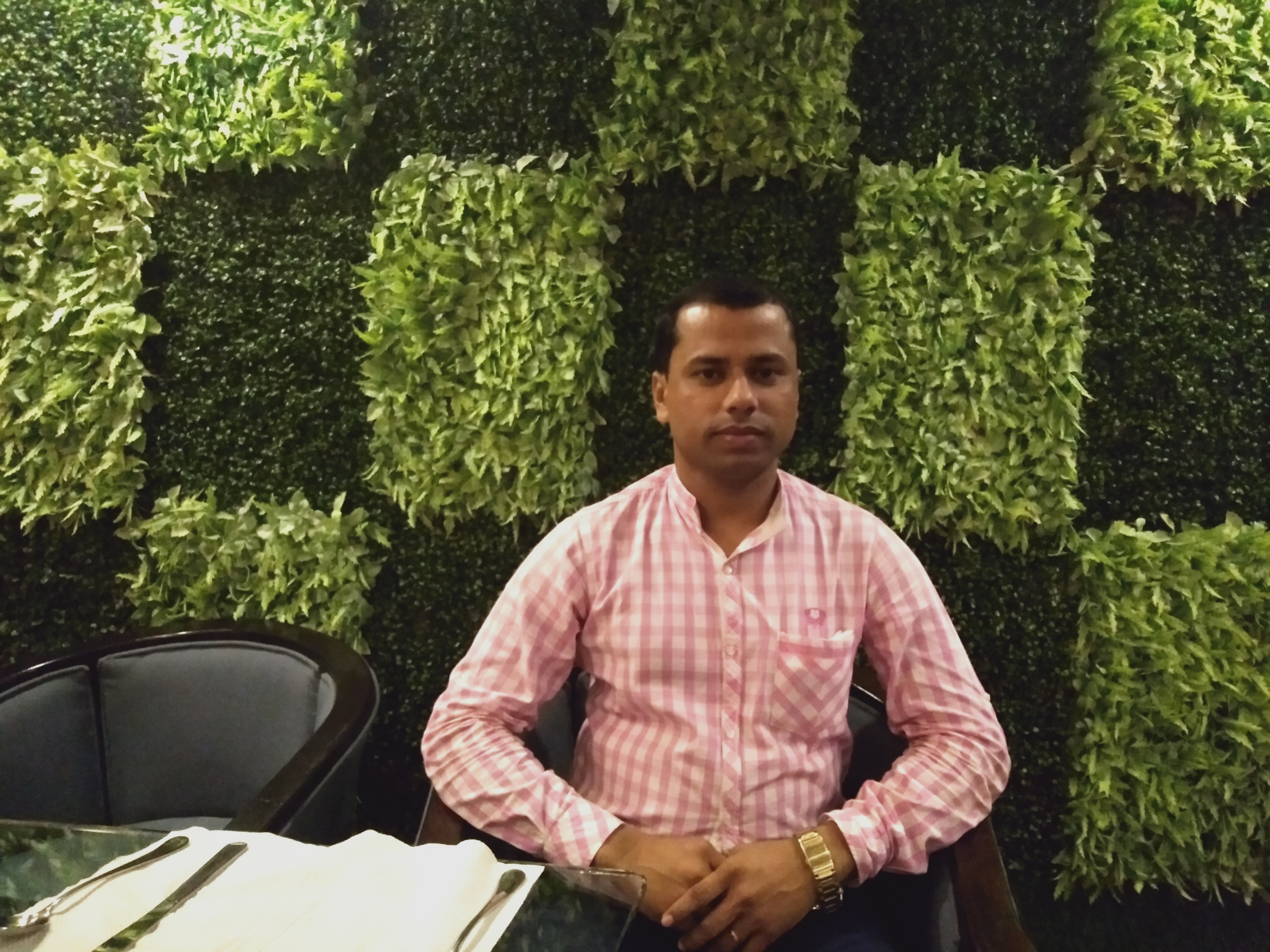 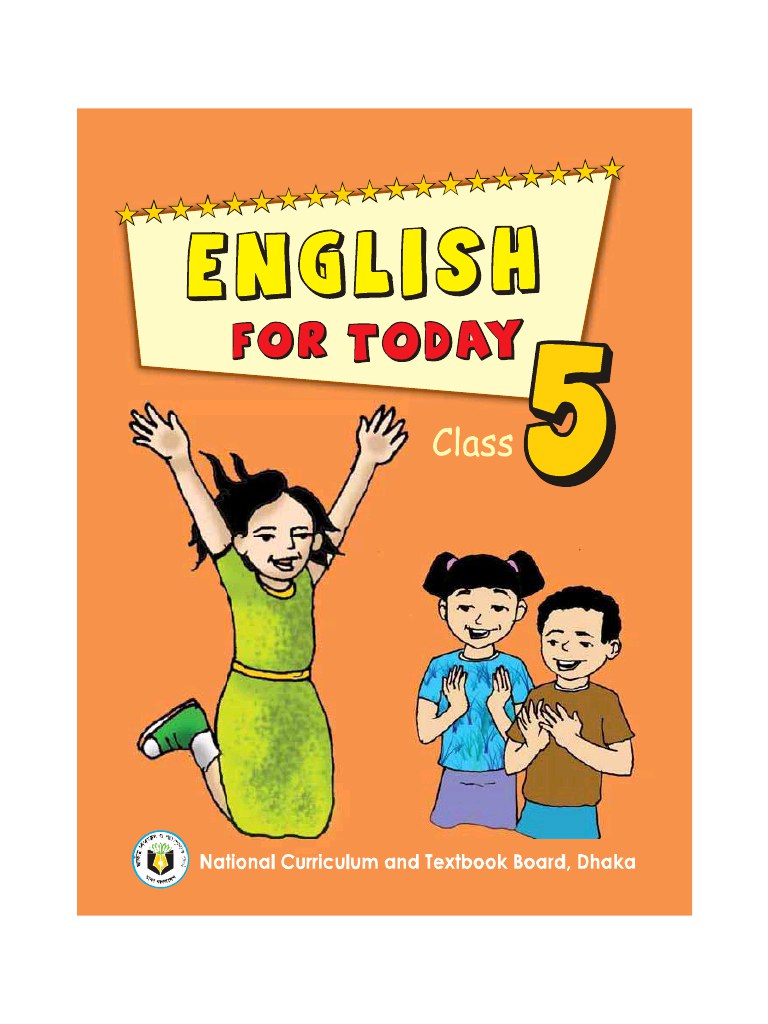 ID
E
N
T
I
T
Y
Khalidur Rahman Manik
Assistant teacher
Khasgaon G.P.S
Ambassador ICT4E
Chhatak,Sunamganj
01712-114197
Subject: English
Class: Five
Unit:12
Date:05/01/2020
Time: 40 Minutes.
Good morning students.
How are you today?
Let’s sing the good morning song.
What had we learnt from previous class?
Preposition
behind
in front of
next to
opposite
outside
What can you see in the picture?
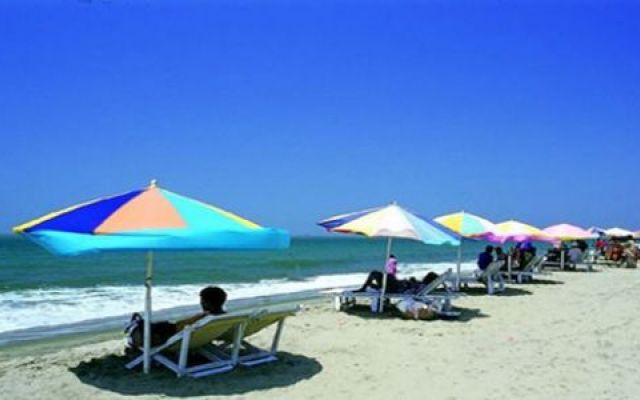 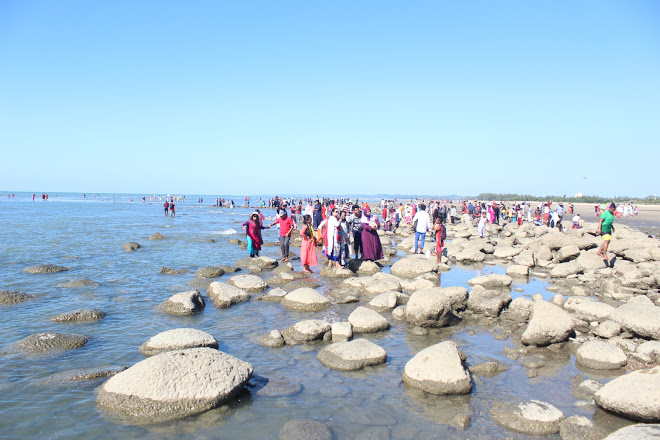 We can see the scenery of Cox’s Bazar Sea Beach
and Saint Martn’s Island in the picture.
Our today’s lesson is…
How far is Saint Martin’s?
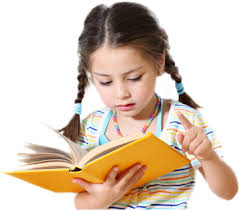 By the end of this lesson students will be able to…
Listening:- 3.4.1 understand statements made by the teacher and students
Speaking:- 1.1.2 say sentences with proper intonation.
Reading:- 1.5.1 read words, phrases and sentences in the text
                         with proper pronunciation, stress and intonation.
Writing:- 8.1.1 matching the words and phrases given in the textbook.
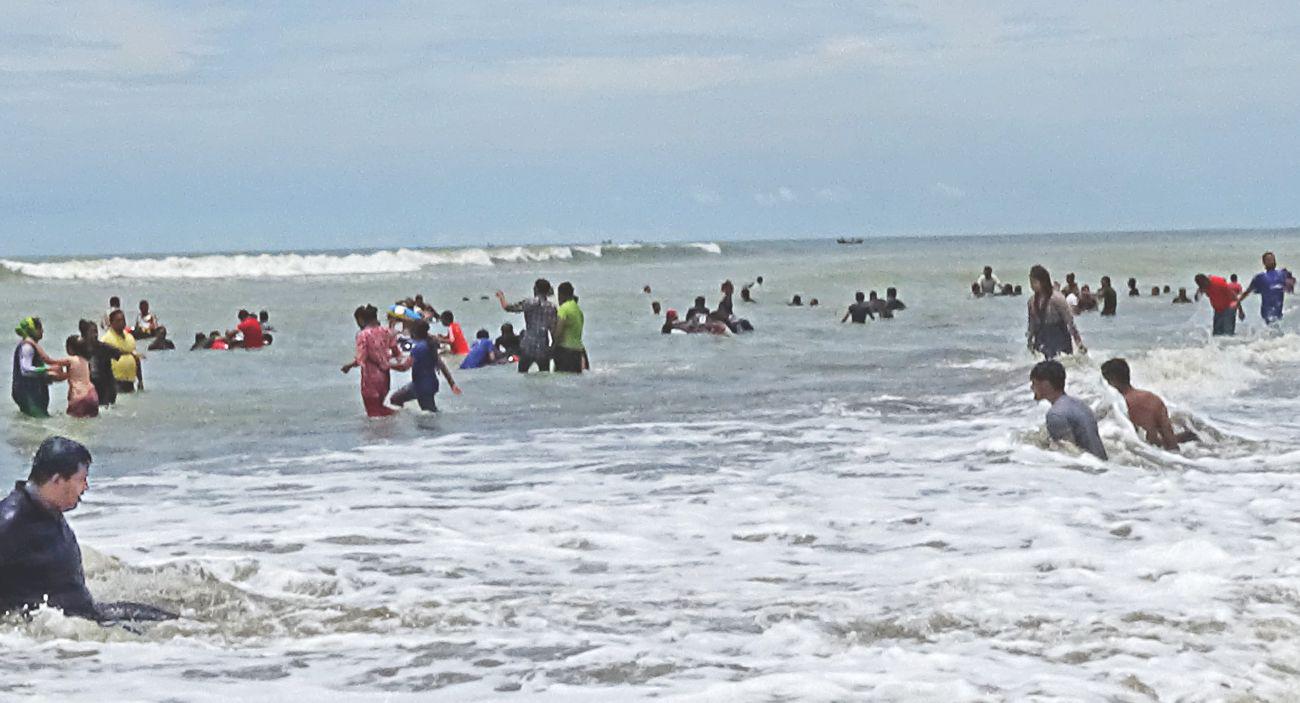 What can you see in the picture?
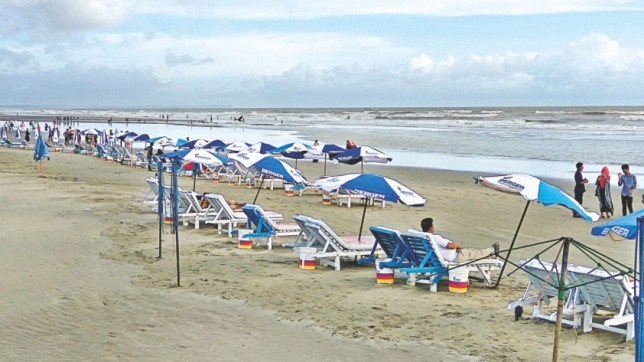 These are the pictures of Cox’s
Bazar Sea Beach.
Let’s learn some new words
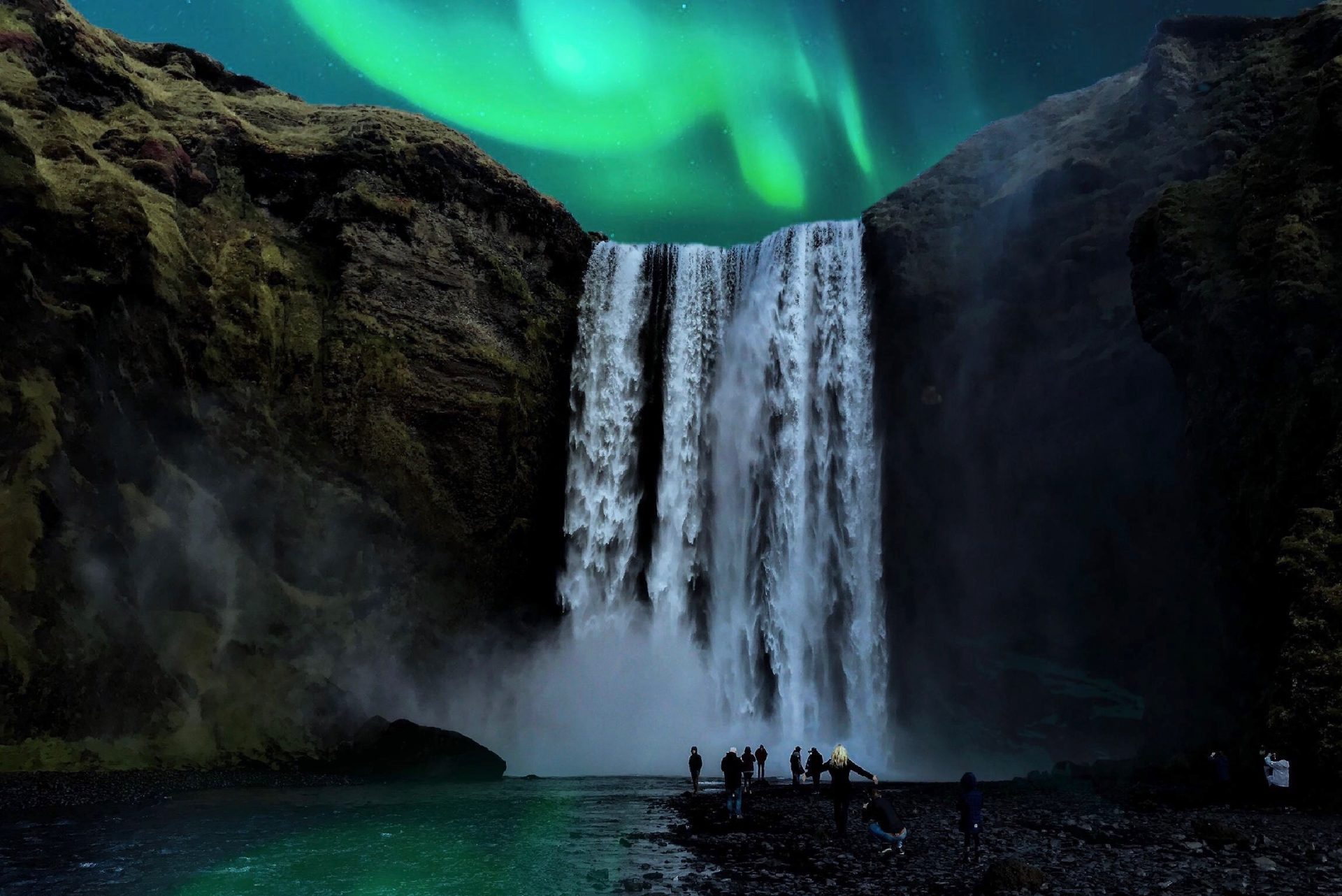 Waterfalls
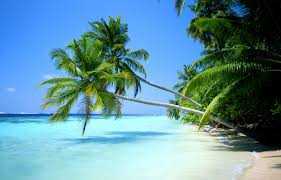 Sea beach
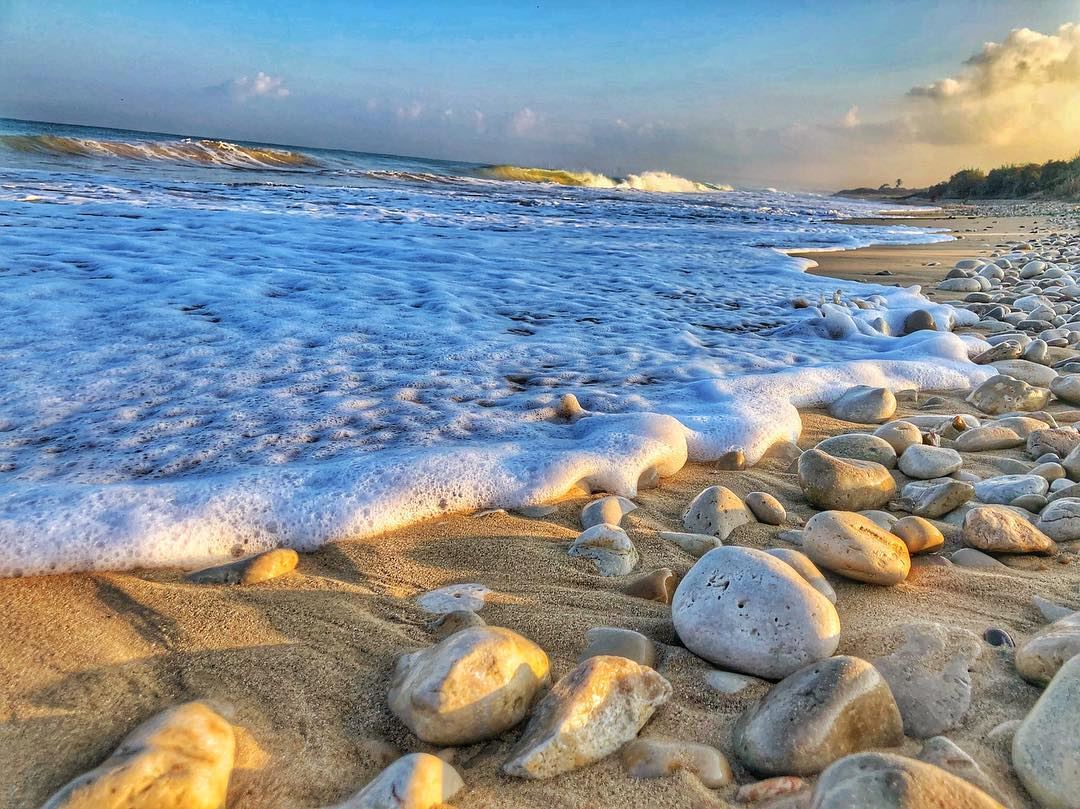 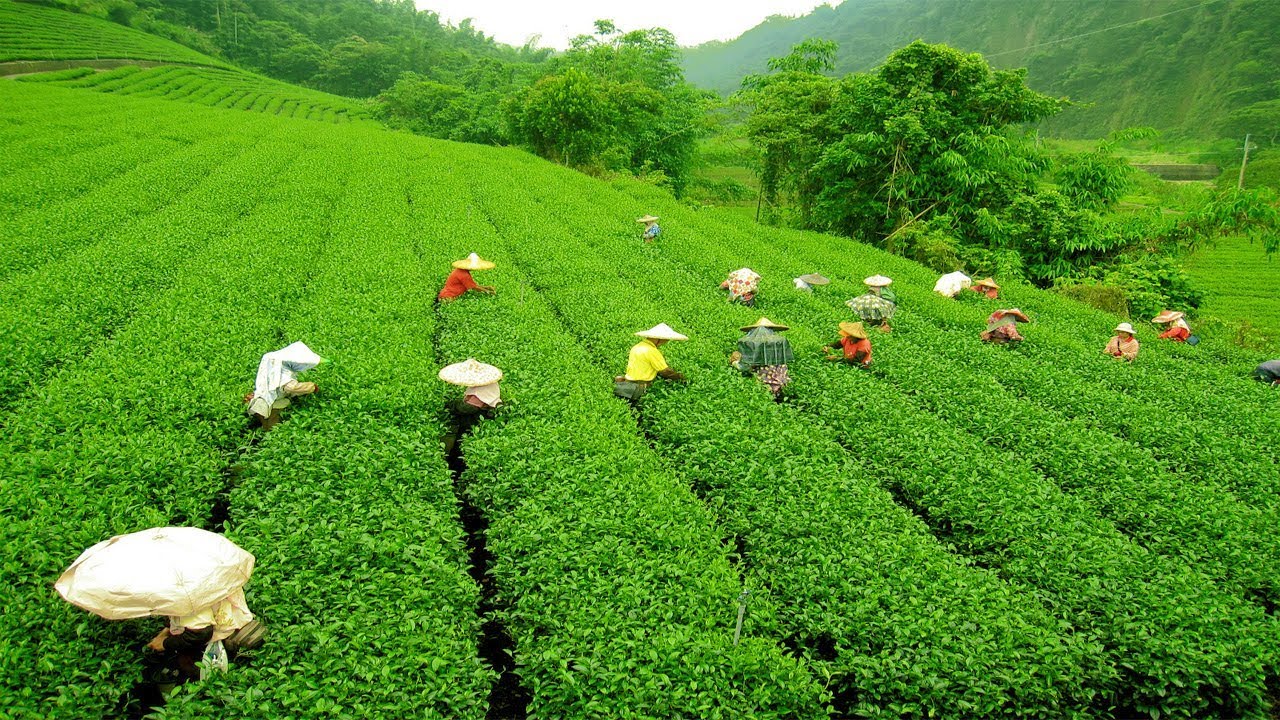 Coral
Tea garden
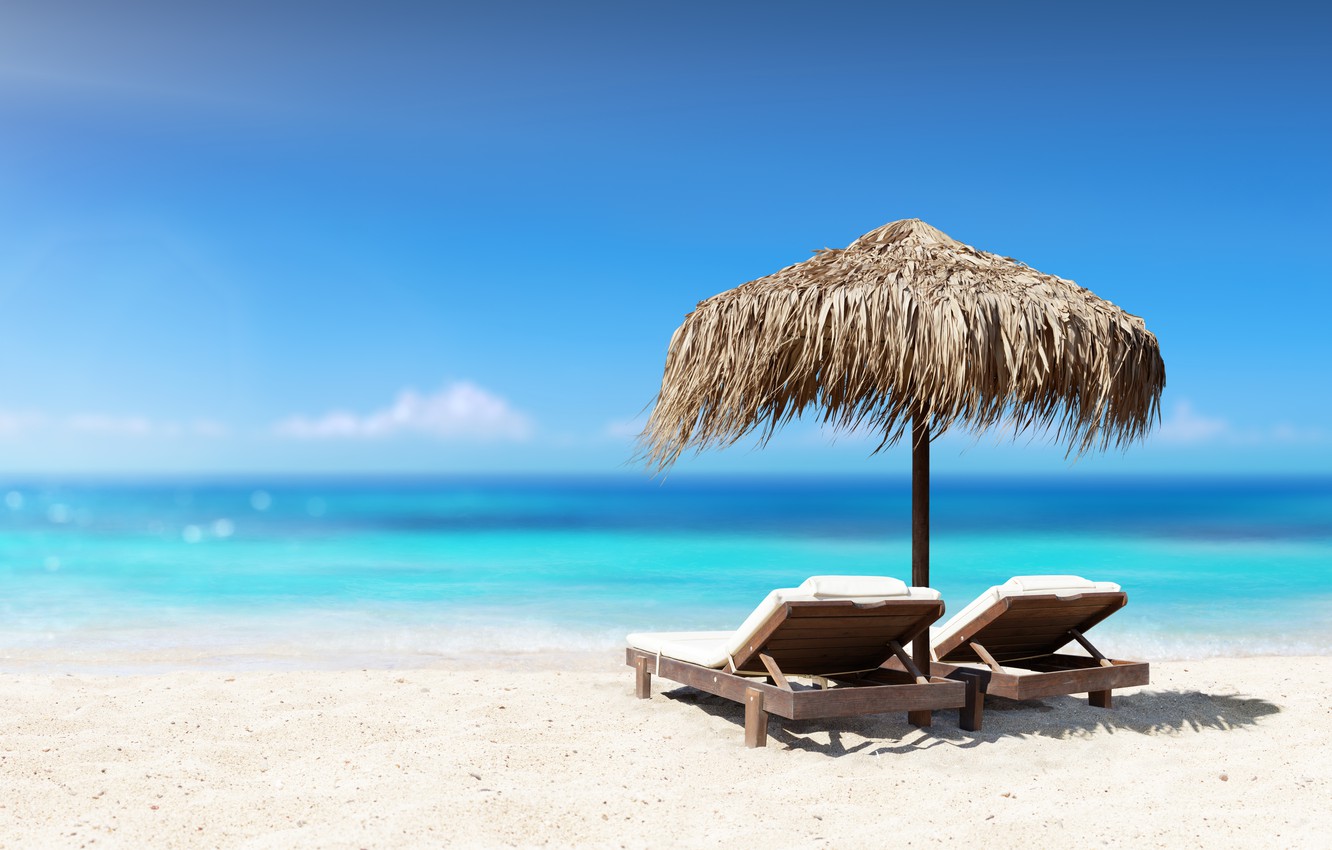 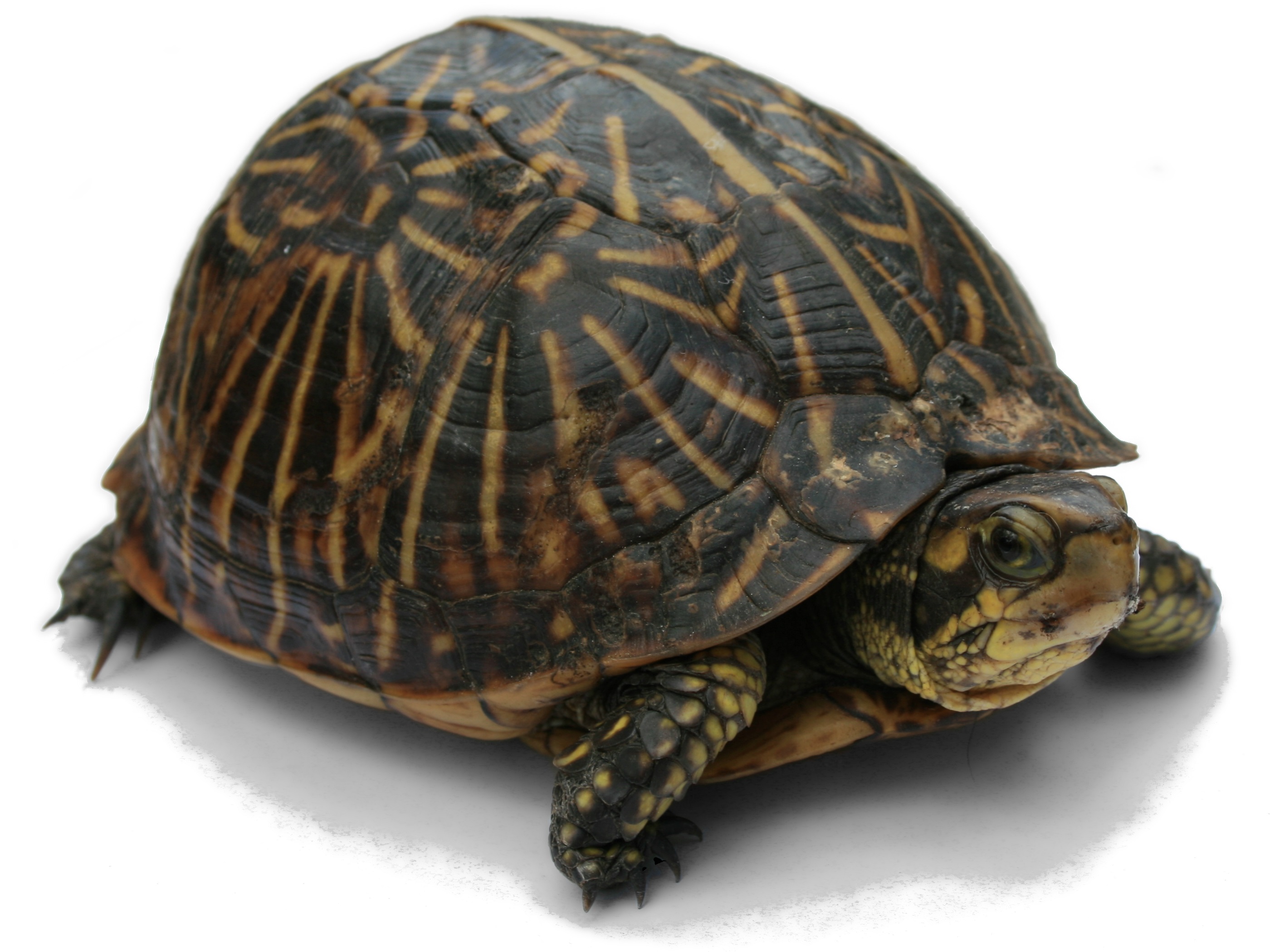 Tourist spots
Turtle
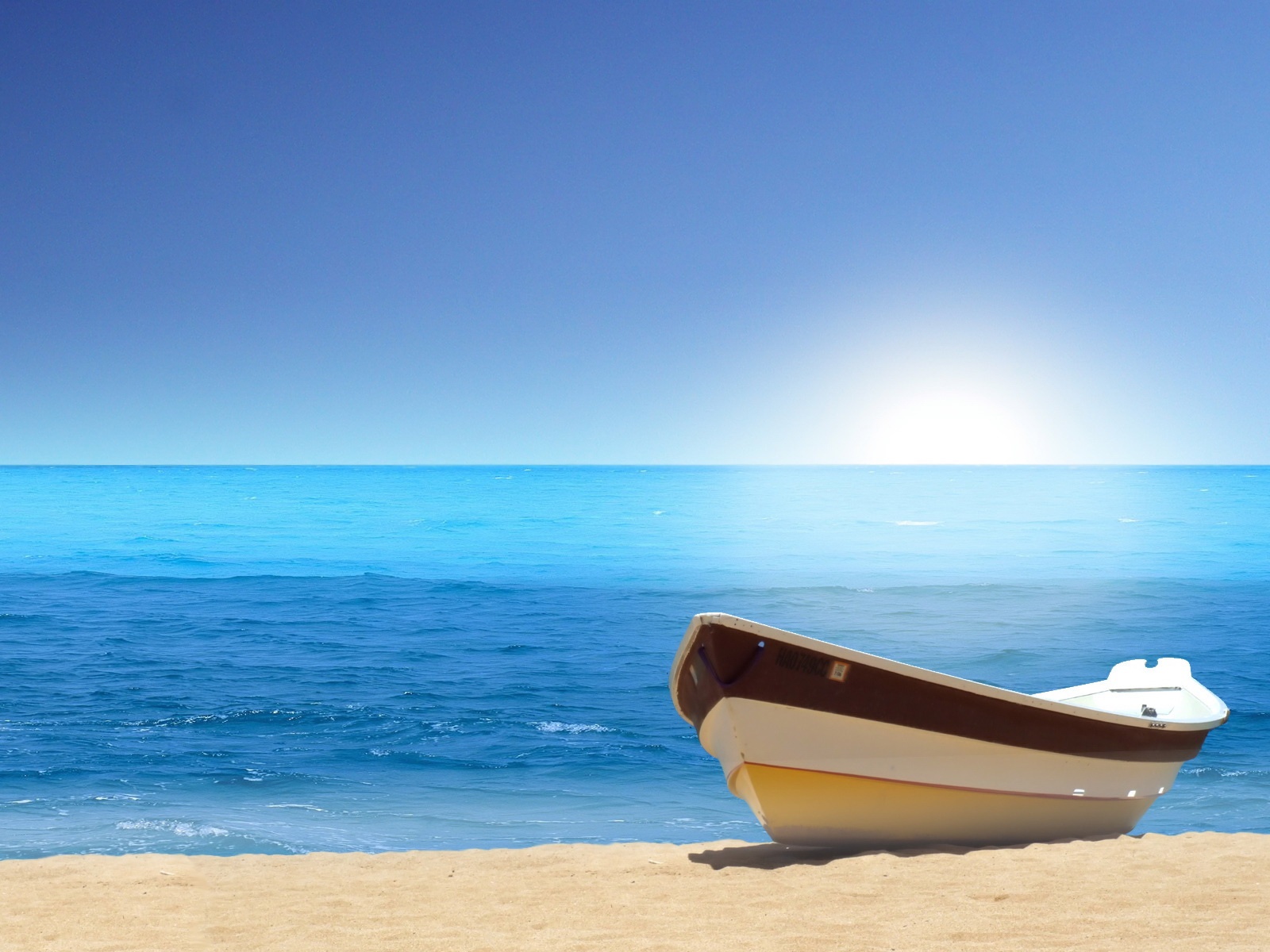 Wooden boat
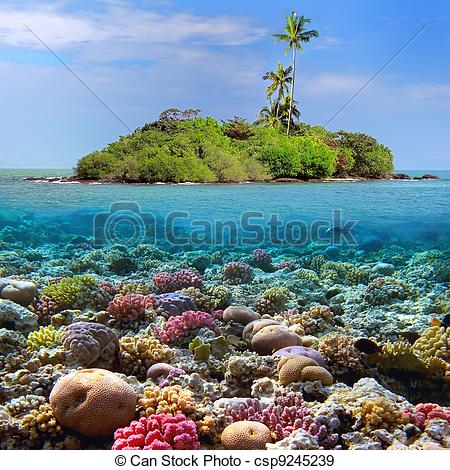 Island
What’s the picture about?
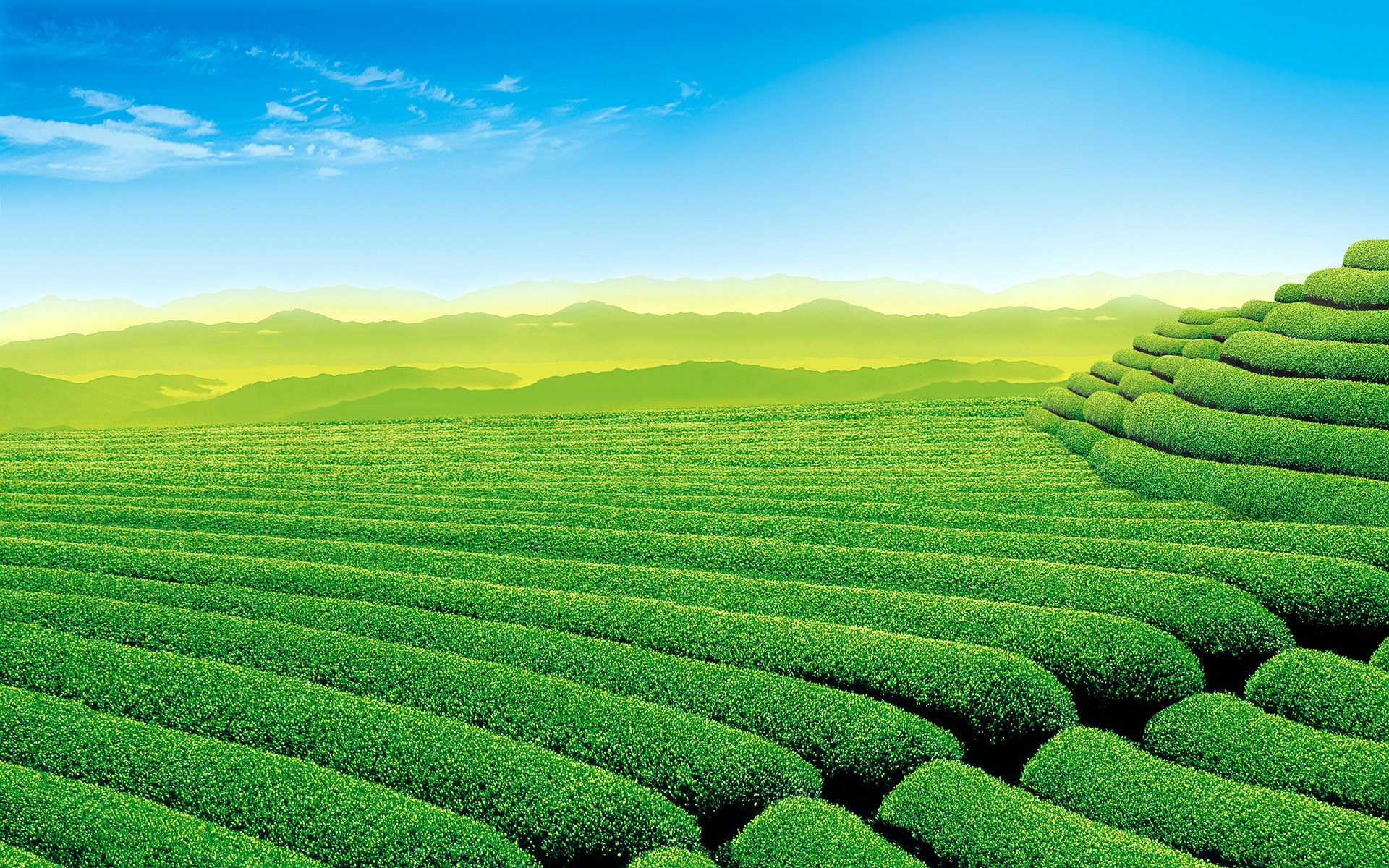 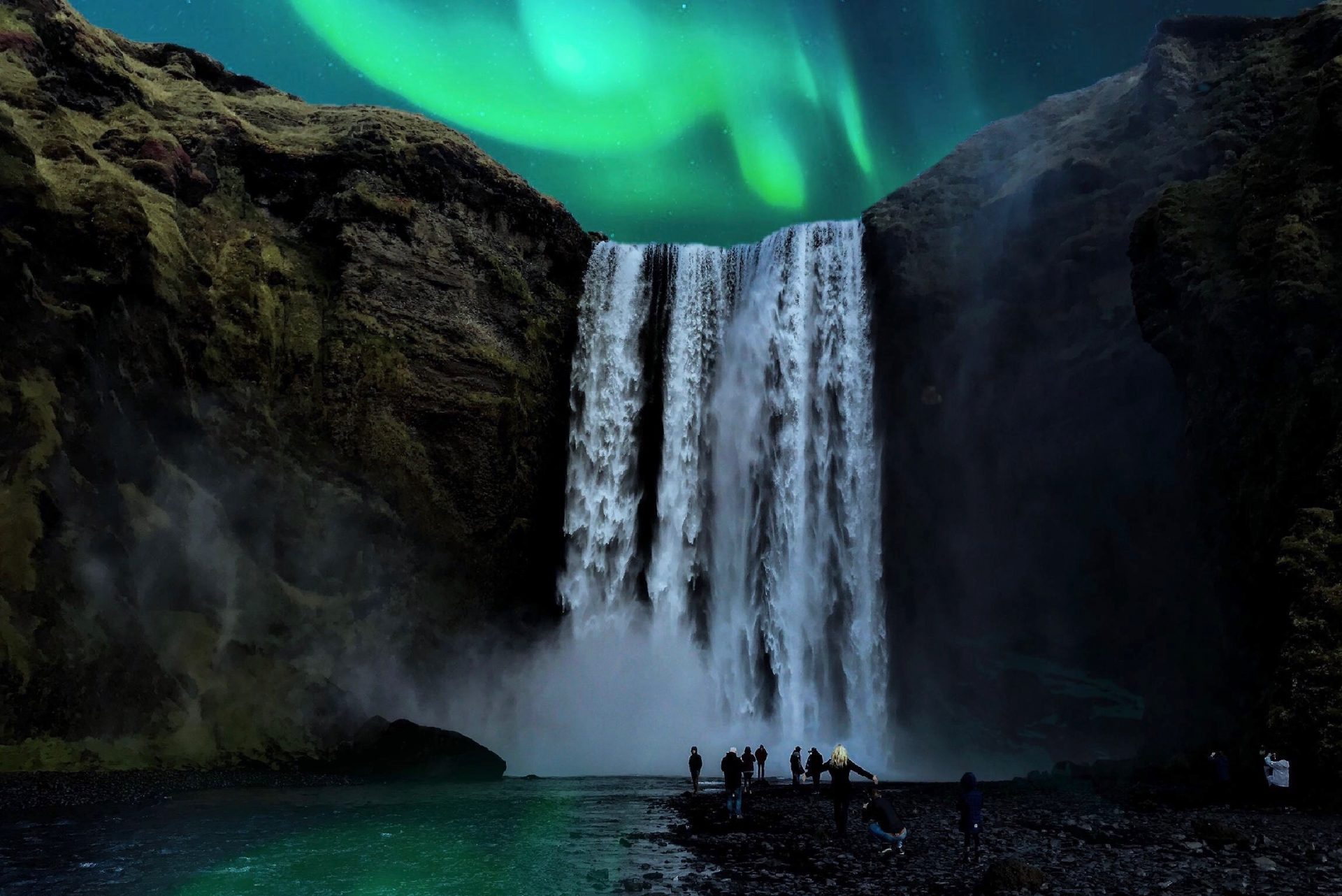 Waterfalls
Tea garden
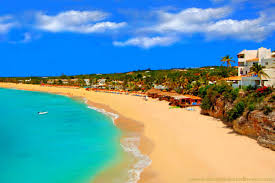 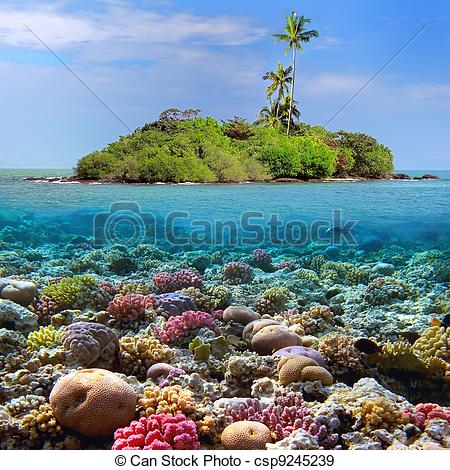 Coral and Island
Sea beach
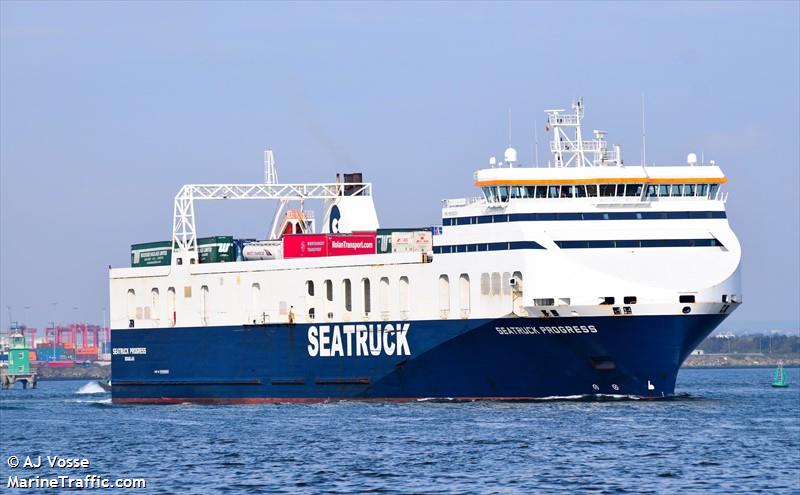 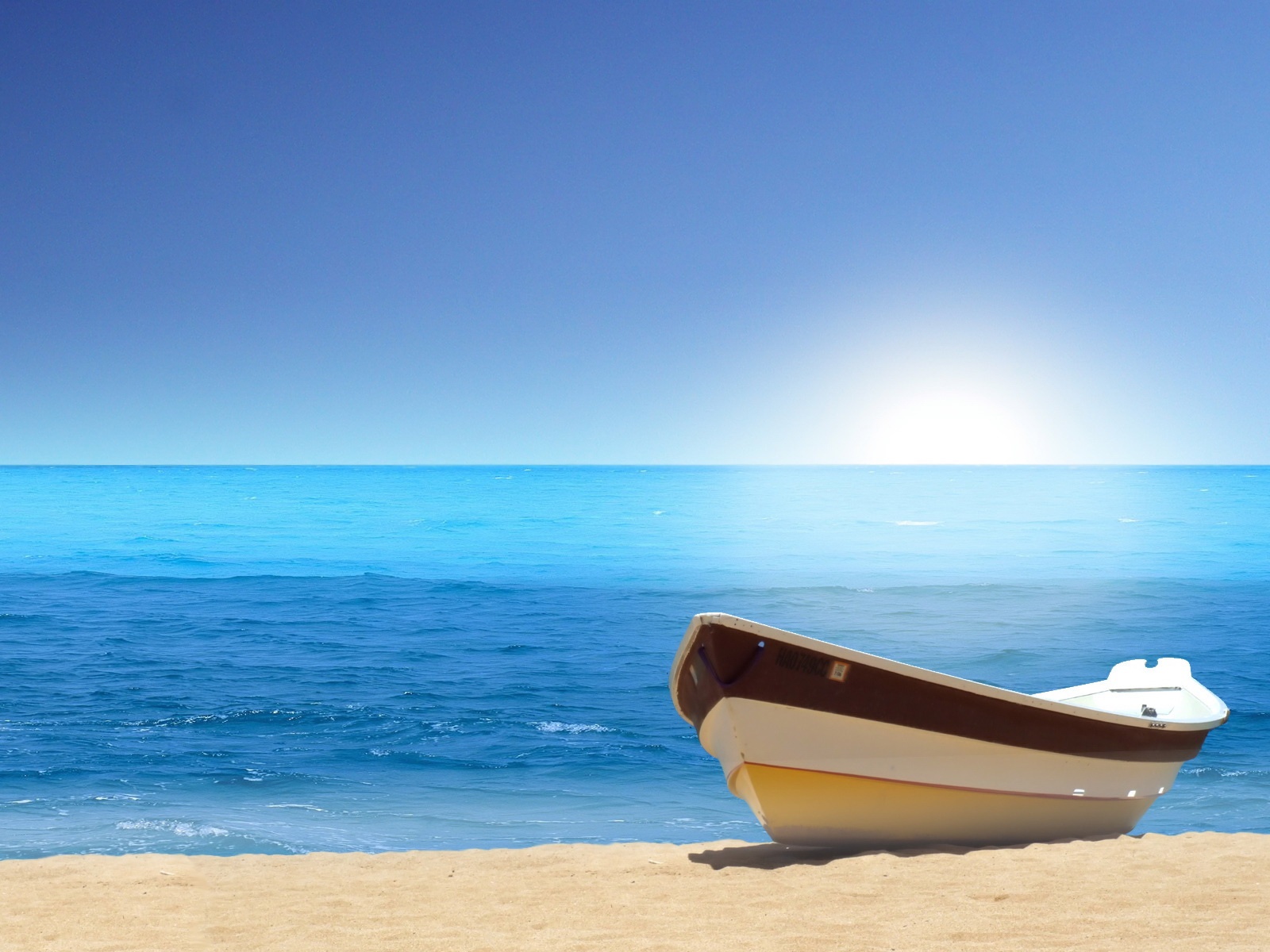 Sea truck
Wooden boat
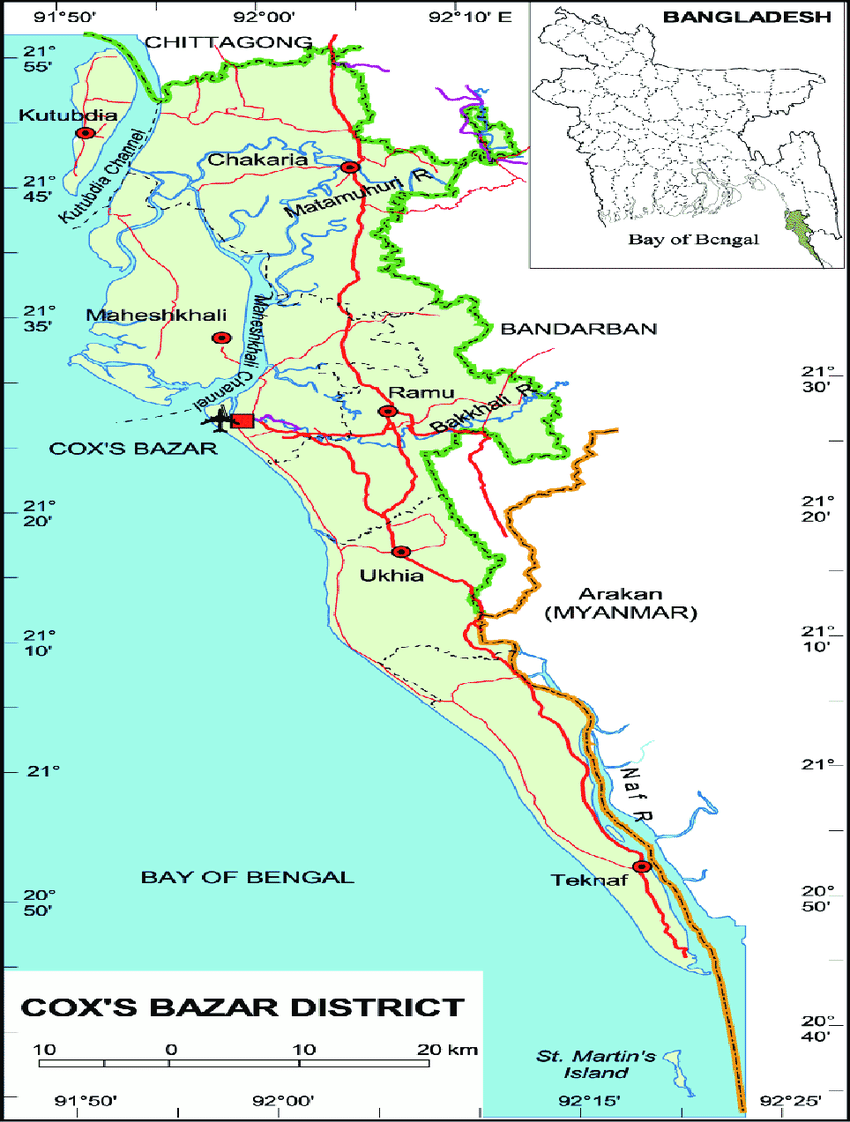 Cox’s Bazar map
Saint Martin’s
Click here
Open your book at page 46 and read the text silently.
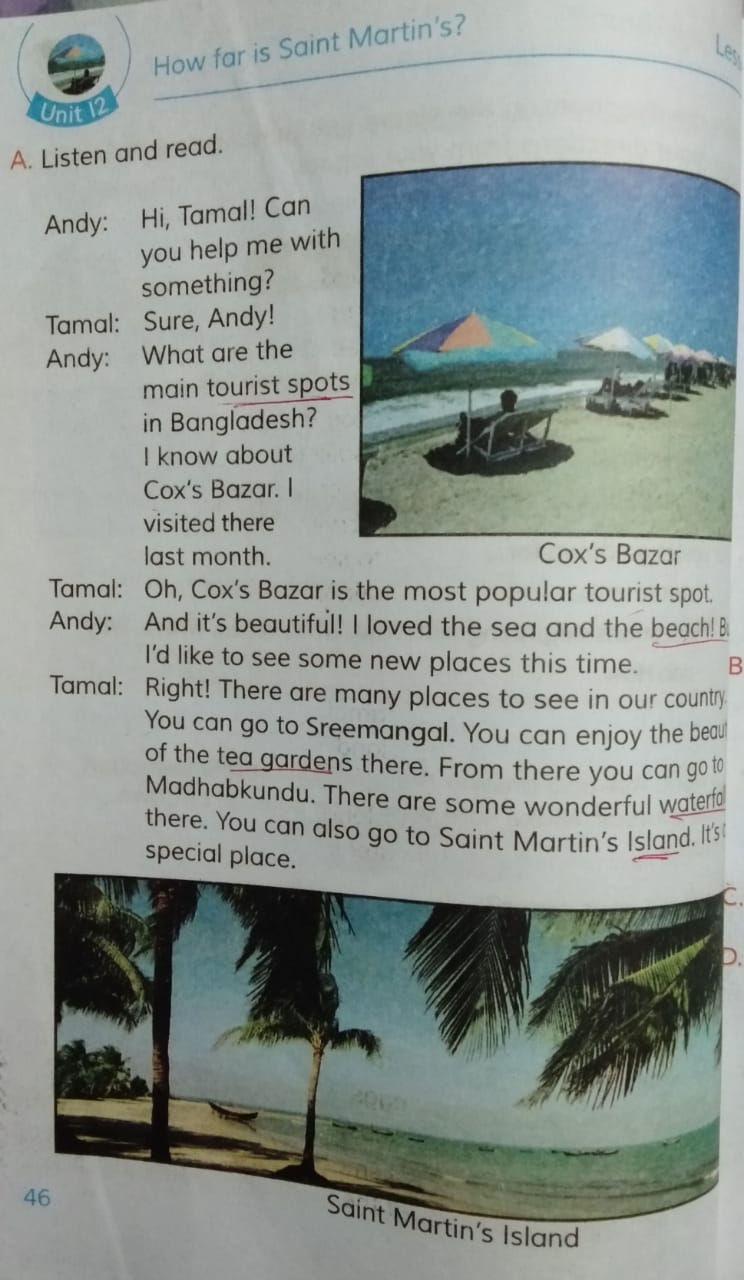 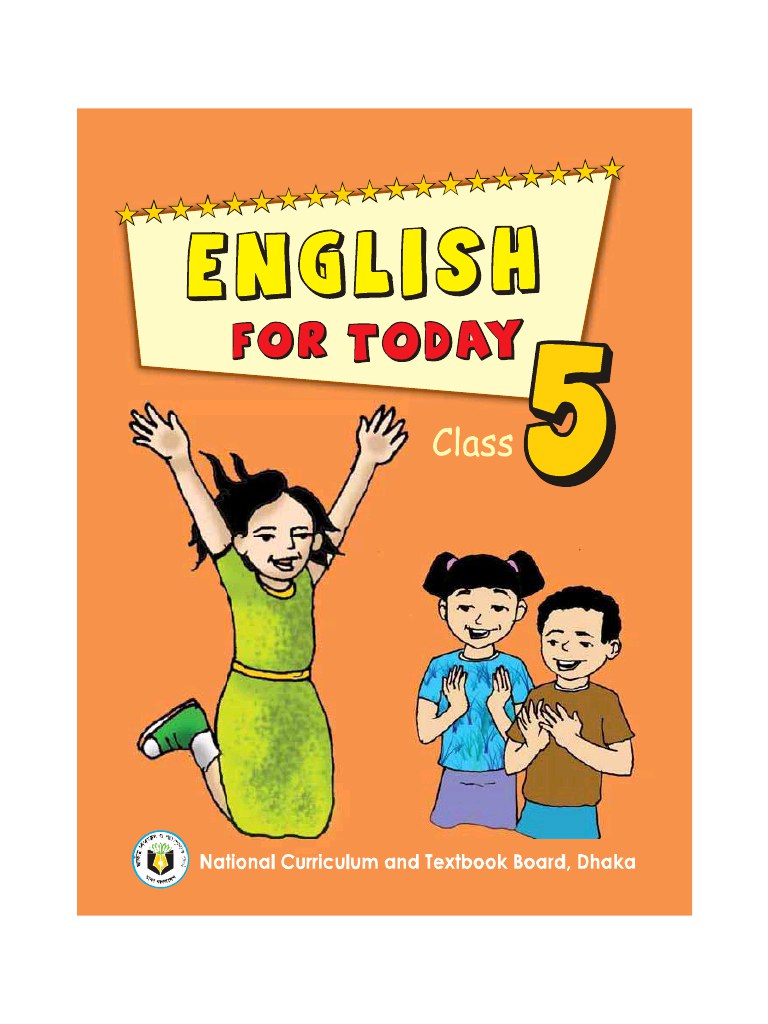 Teachers loud reading
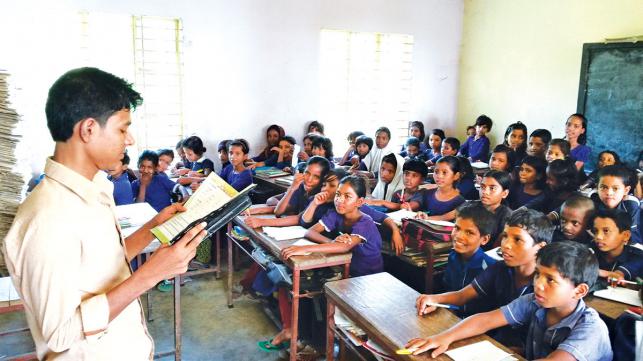 Students silent reading
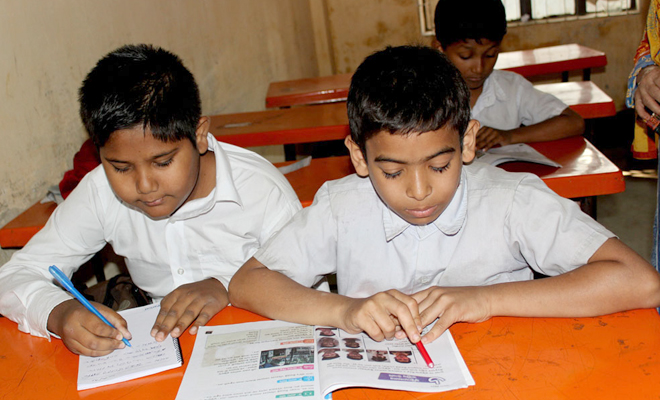 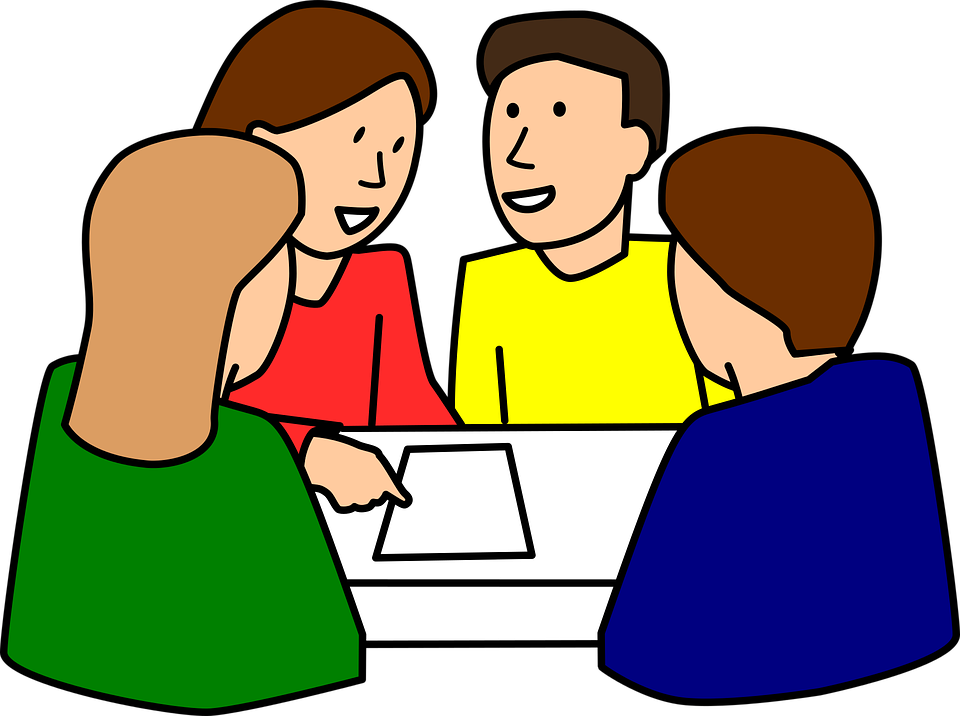 Group Work
Time:5 minutes.
Answer the following questions-
What are the main tourist spots in Bangladesh?
Who is asking about main tourist spots in Bangladesh?
Why do people visit Cox’s Bazar?
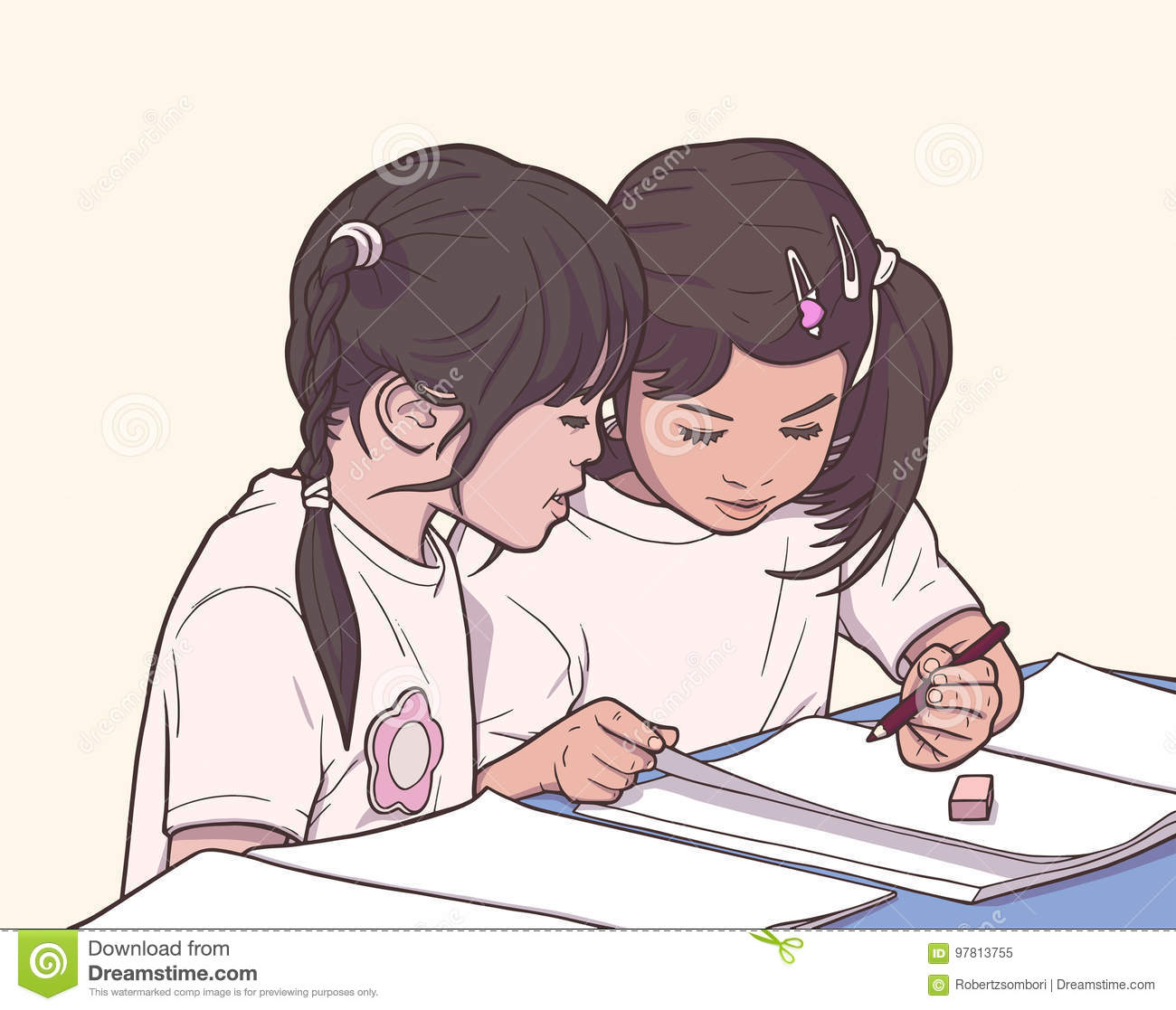 Pair Work
Come front and act out the dialogue in pairs.
I.W
Match the words in column A with their meaning in column B
Evaluation
Answer the following questions briefly.
What tourist places do Tamal and Andy talking about?
What is the name of the Island Tamal tells Andy about?
Where is the Island?
Homework
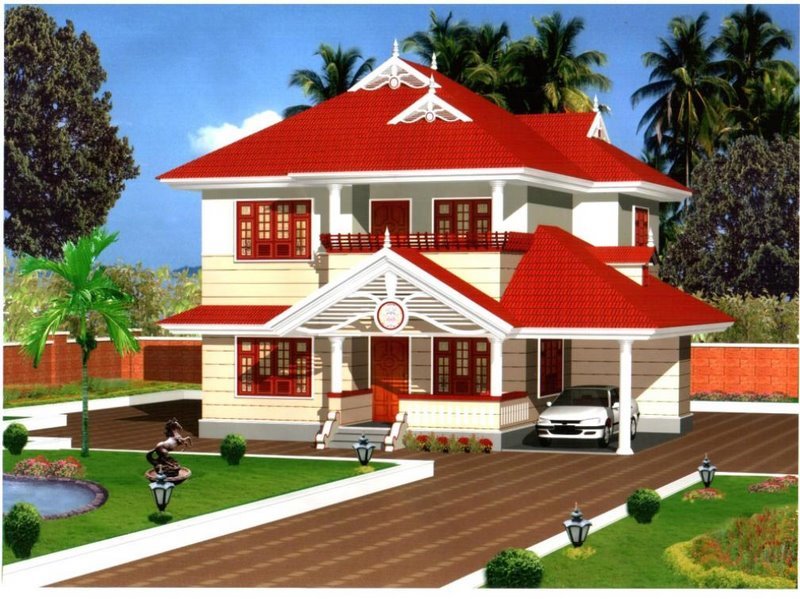 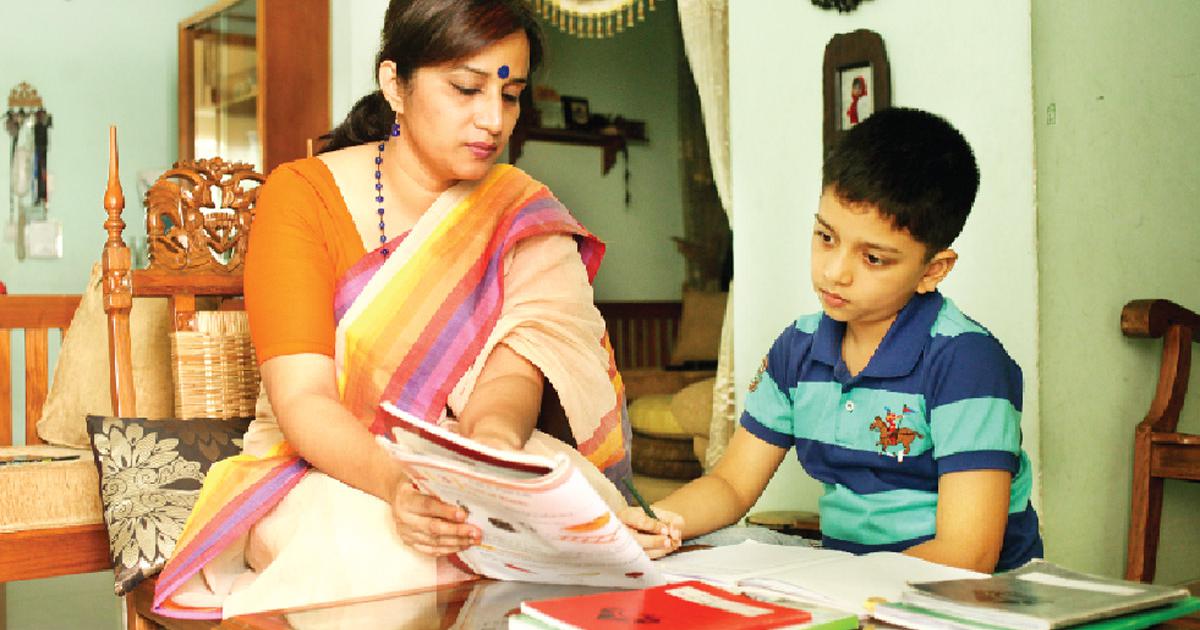 You will write a paragraph about Saint Martin’s Island.
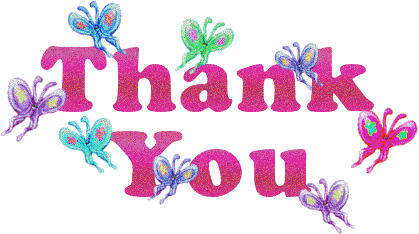